Hello My Dears!
I want to tell you something about me 
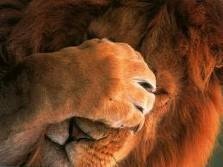 SO LET‘S HAVE A LOOK
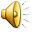 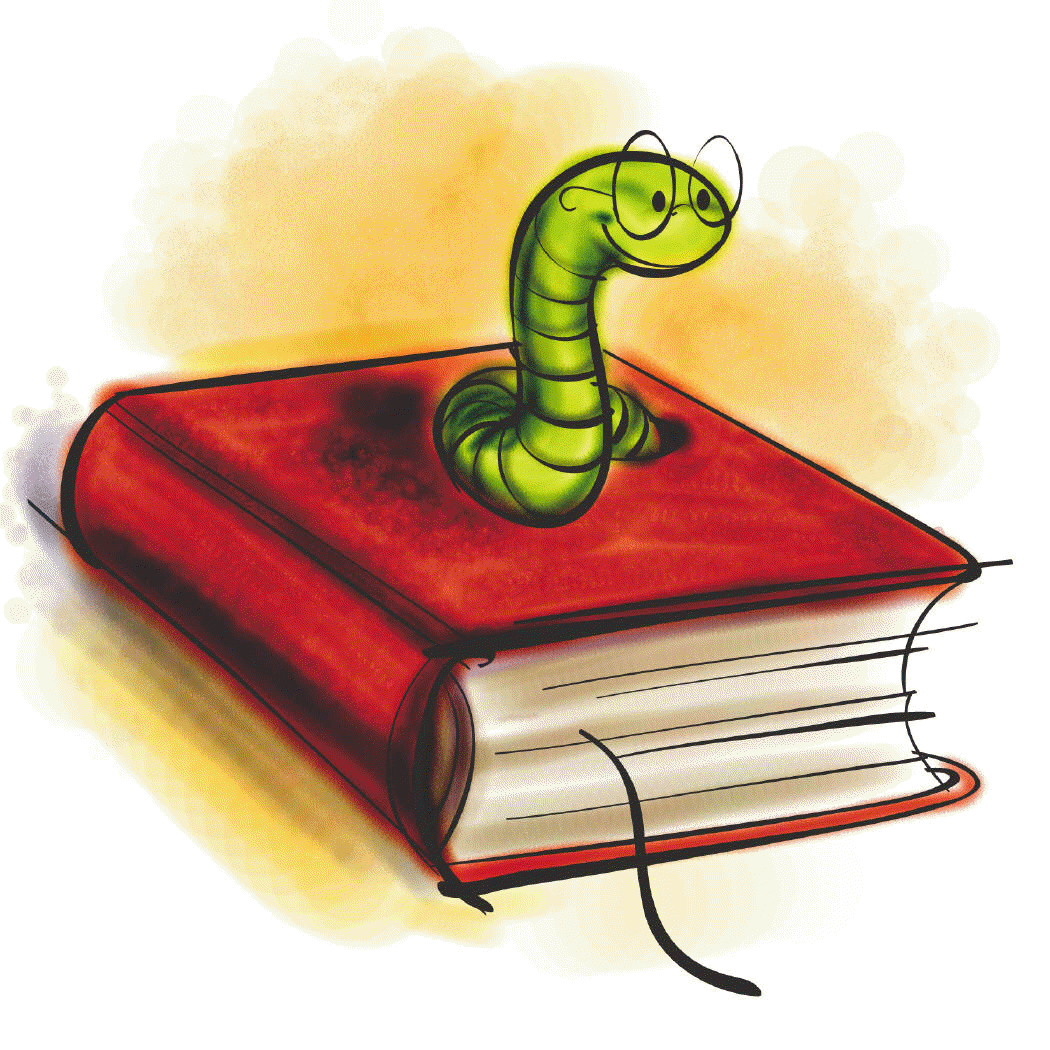 NAME: BIRTHDATE: AGE:HOBBIES:
Karolína Osičková; female
4th June 1994
16
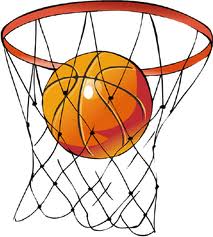 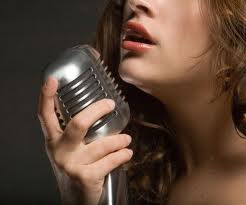 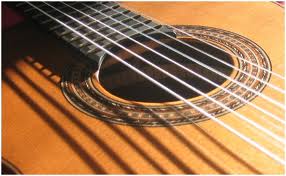 …and little crazy about books…
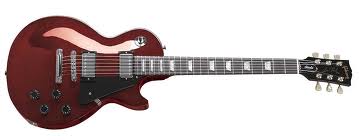 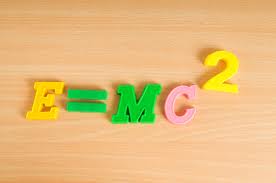 I hope you will like me ! 
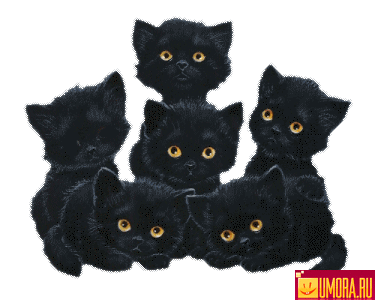 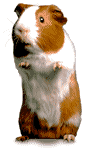 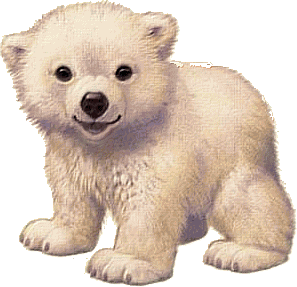 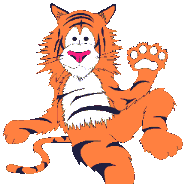